МБДОУ детский сад «Малыш»
Дифференциация звуков [Г] – [К]. Домашние птицы


Мельникова Зоя Ивановна,
учитель-логопед
Цель. Задачи
Цель: создание условий для речевого развития детей, умения дифференцировать звуки [Г]-[К] на слух и в произношении с использованием ИКТ средств .  
Задачи. Коррекционно-образовательные : учить сравнивать звуки [К]-[Кь], находить общее и отличия, давать им характеристику, закреплять умение выполнять звукослоговой анализ. 
Коррекционно-развивающие : обогащать словарь, развивать фонематический слух, внимание, память, мышление, связную речь, лексико-грамматический строй речи.
Коррекционно-воспитательные : воспитывать трудолюбие, самостоятельность, умение доводить начатое дело до конца, интерес  и любознательность к объектам живой природы, любовь к русскому языку.
Данную разработку можно использовать  как родителям в домашней обстановке, так и педагогам.
Послушай внимательно и назови звук, который слышится чаще других Гусь громко гогочет.
Звук [Г]
Послушай внимательно и назови первый звук во всех словах: Курица Ксюша кудахчет.
Звук [К]
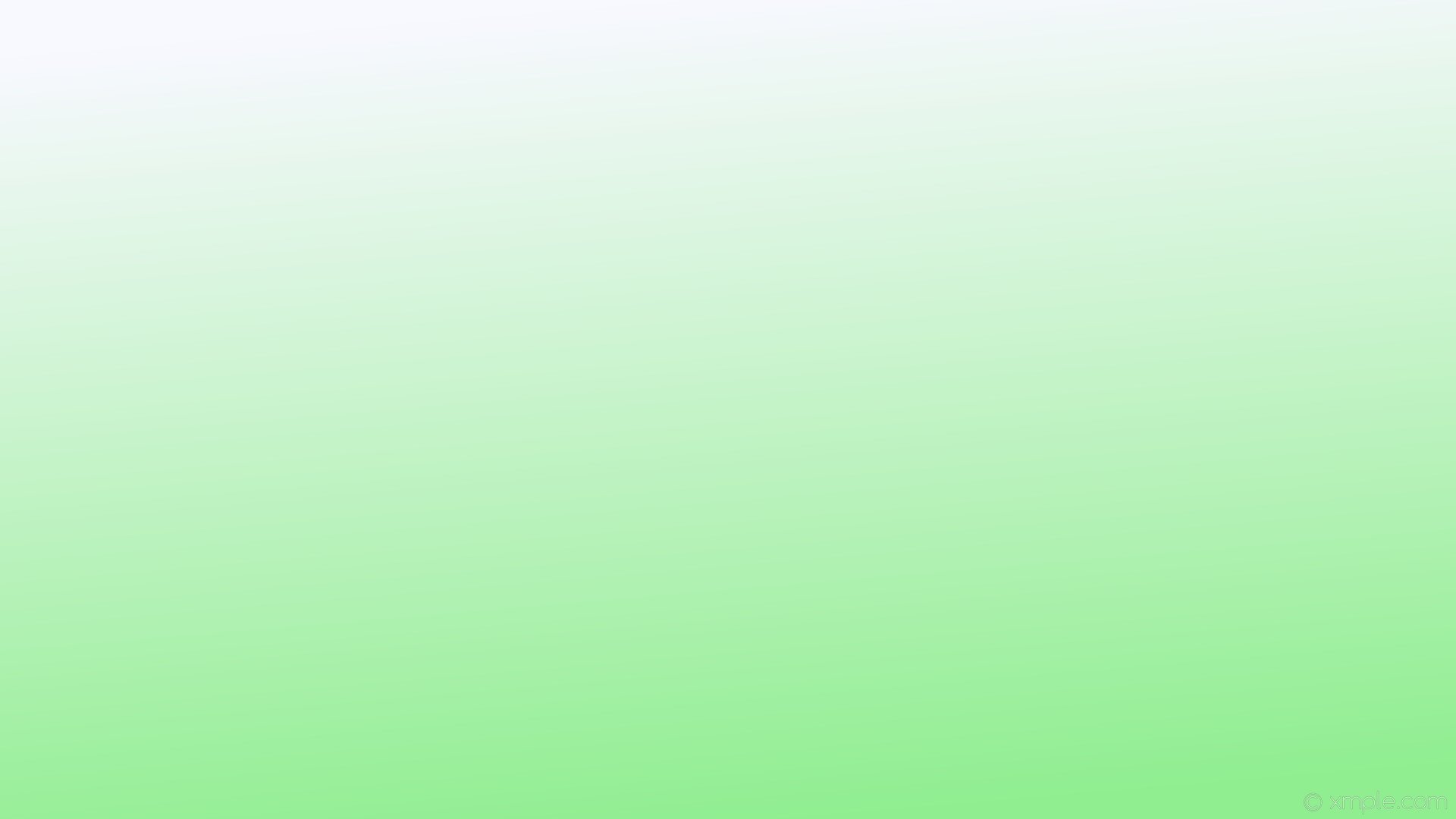 Дай характеристику звукам [Г], [К]. 
Чем похожи звуки? А чем они отличаются?
Звук [Г] - согласный, твердый, звонкий. Обозначаем
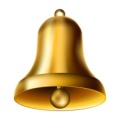 Звук [К] – согласный, твердый, глухой. Обозначаем
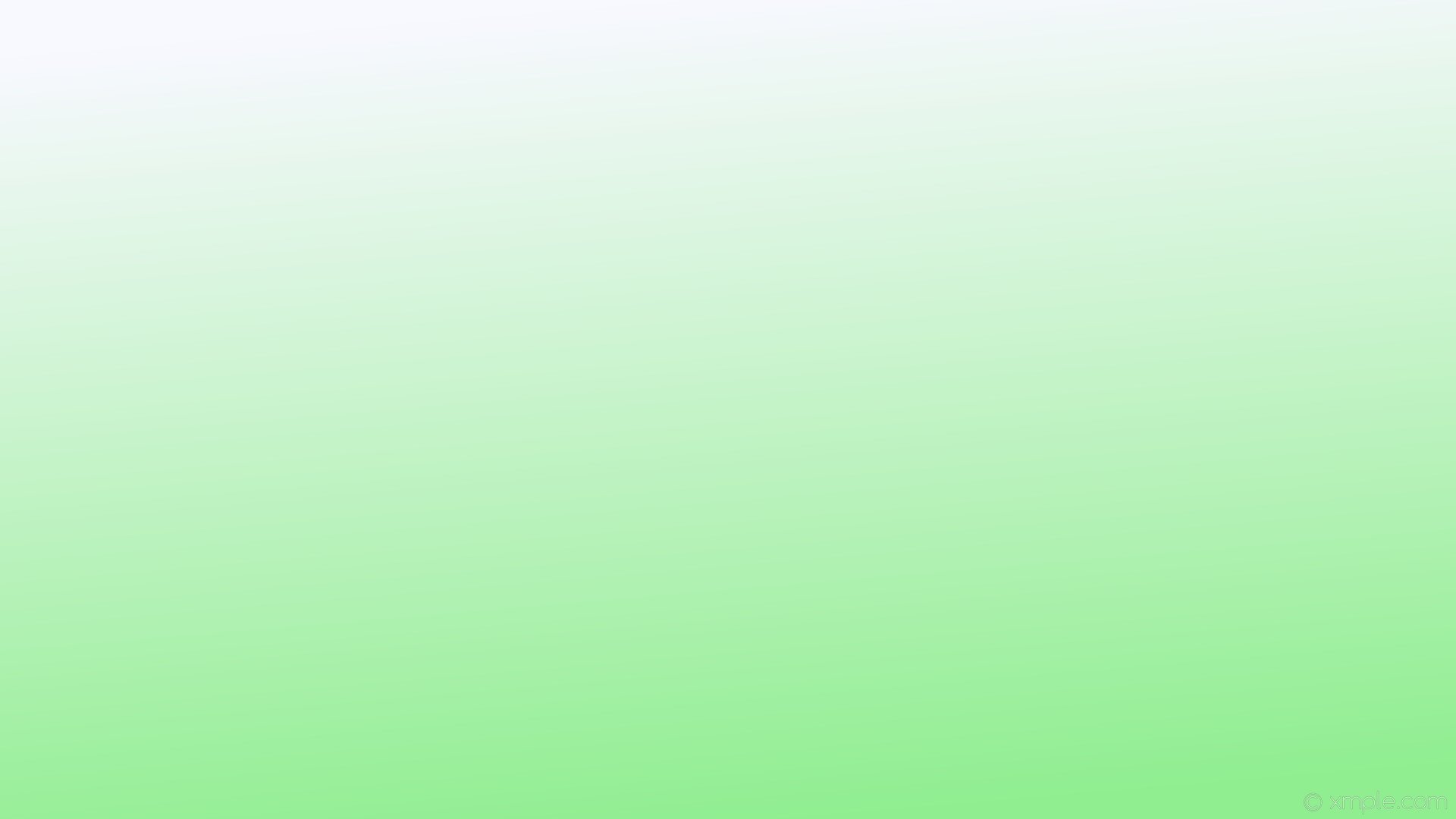 ЗАГАДКА
ГА – ГА – ГА
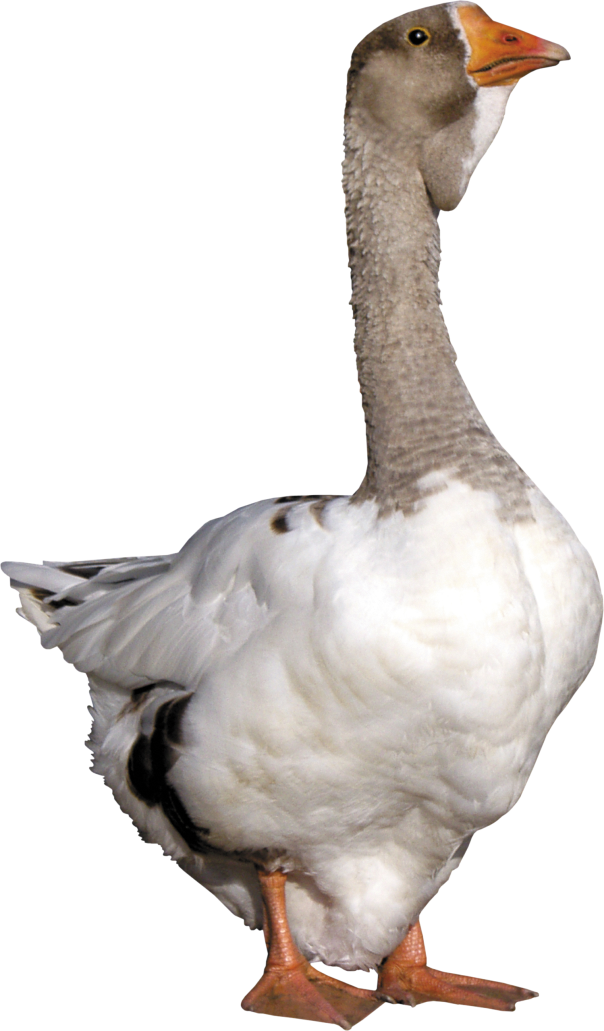 Красные лапки, 
Щиплет за пятки,
Беги без оглядки. 
Кто это?
Как кричат гуси?
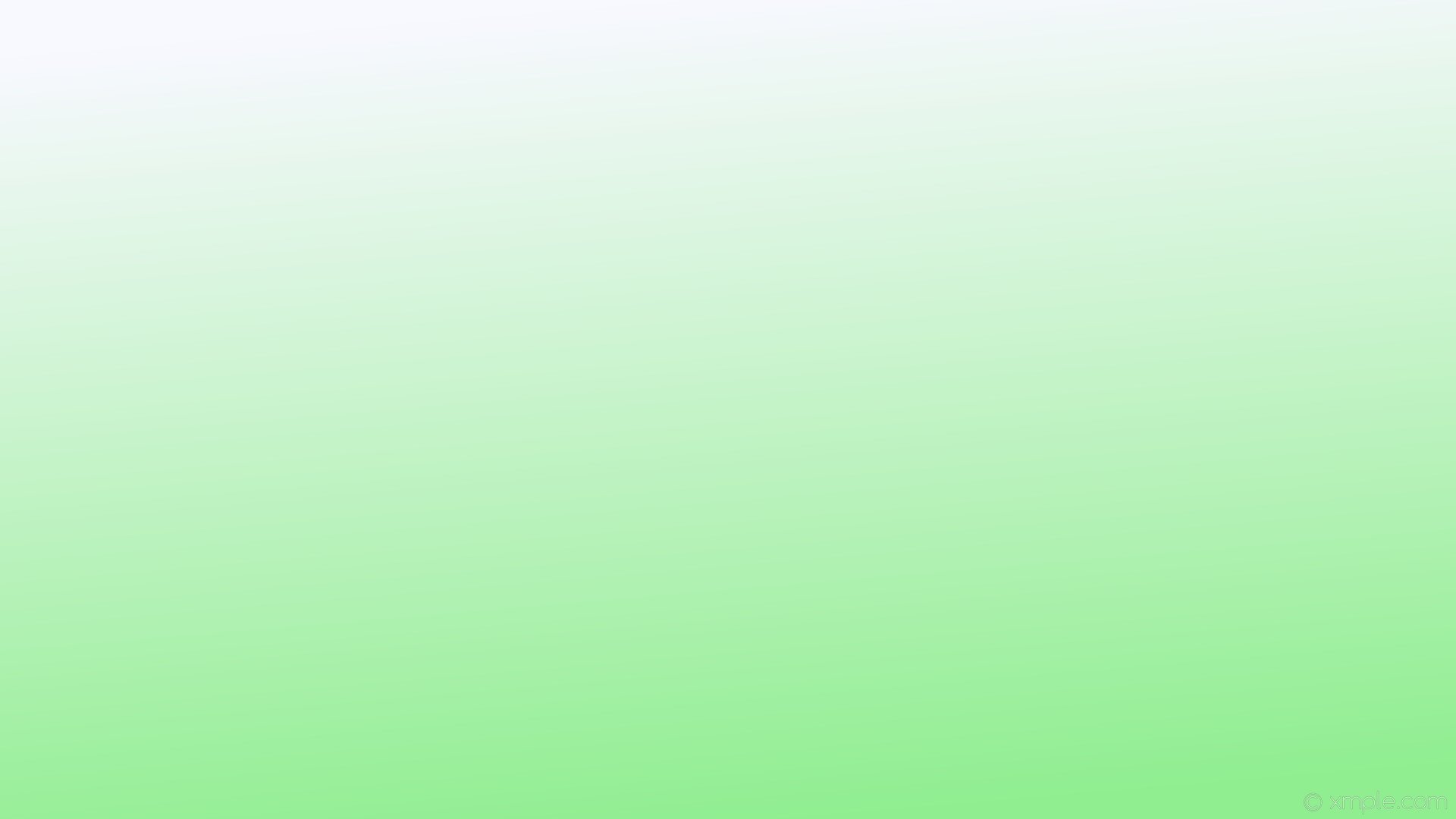 ГОГОТ ГУСЕЙ
Крик гусей называется … ГОГОТ. 
Когда гуси кричат, они что делают? (гогочут). 
Прикрой глаза и послушай гогот гусей
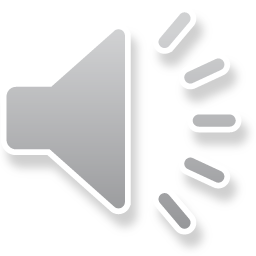 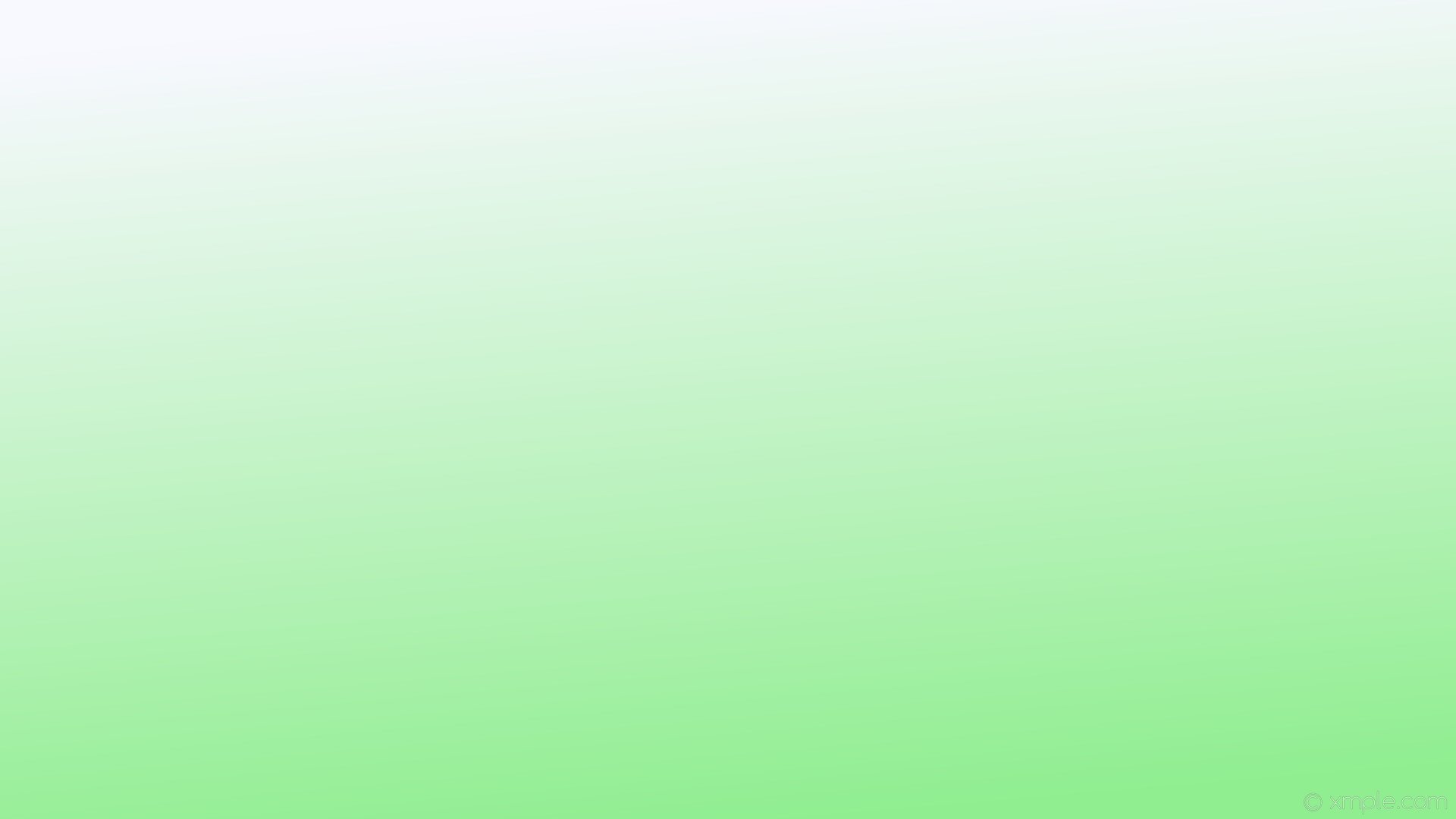 ЗАГАДКА
КО – КО – КО
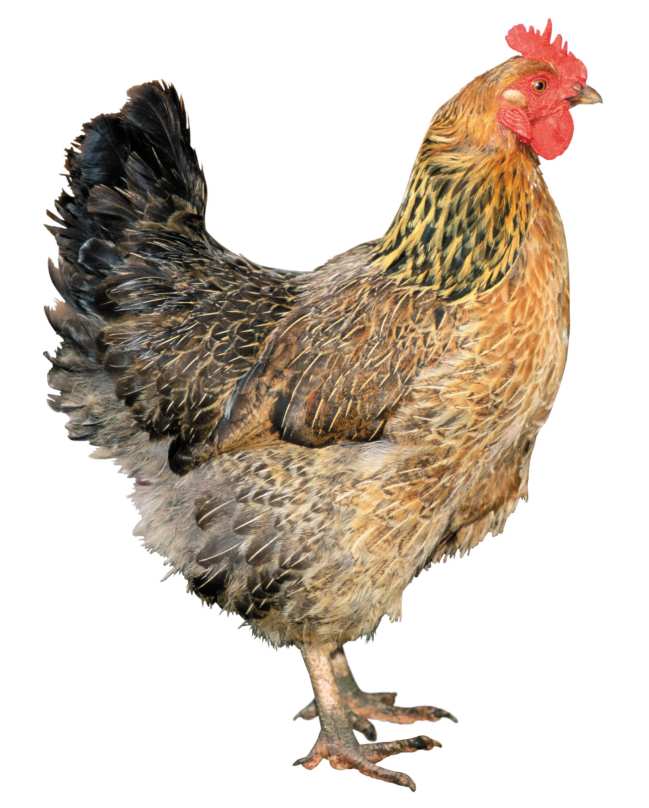 Квохчет, клохчет, 
Детей созывает,
Всех под крыло
собирает. Кто это?
     Как куры кричат?
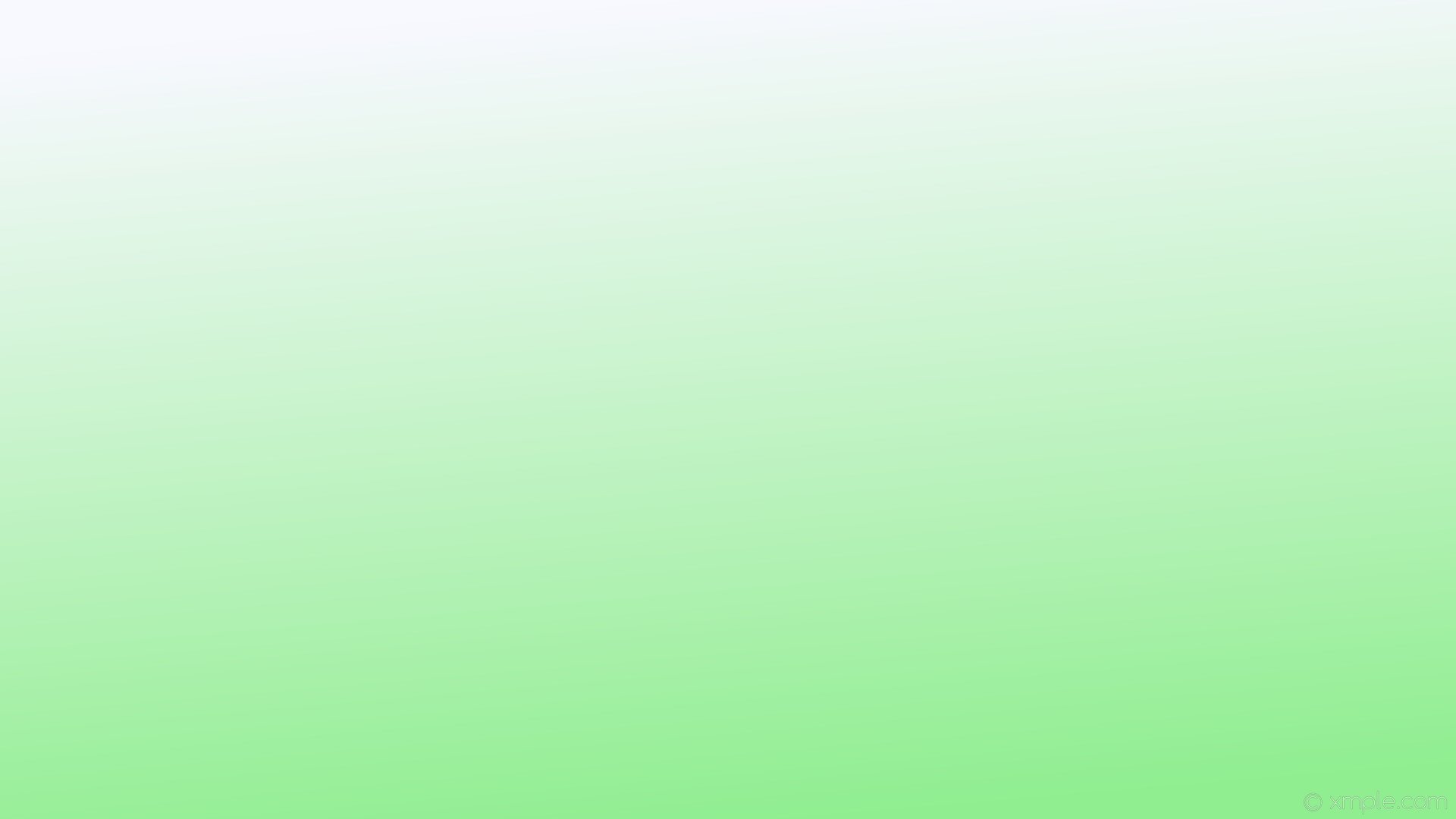 КУДАХТАНЬЕ КУР
Крик кур называется… КУДАХТАНЬЕ. Когда куры кричат, они что делают? (Кудахчут). 
Прикрой глаза и послушай кудахтанье кур
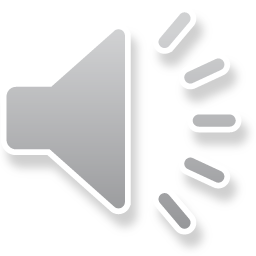 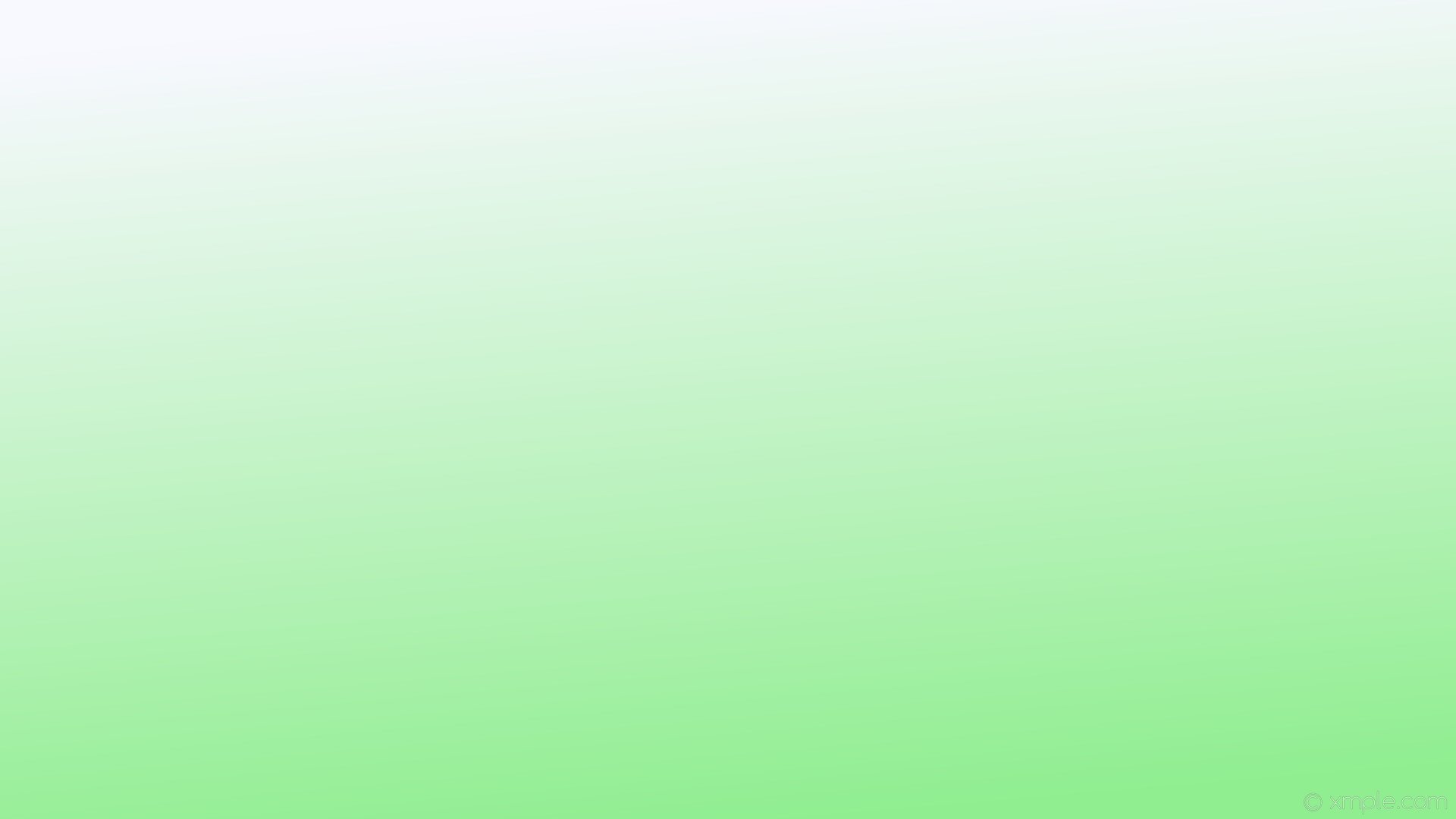 Подарим гусю Гоге подарки
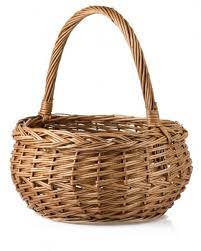 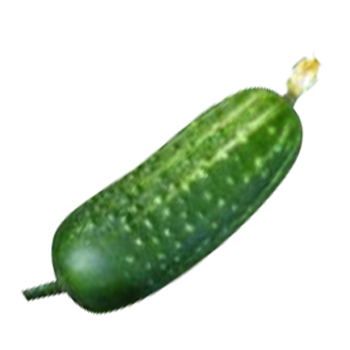 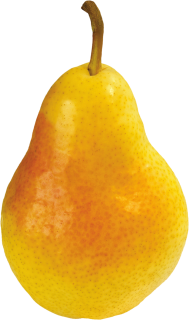 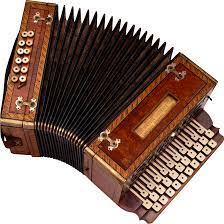 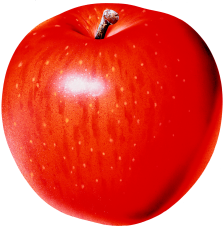 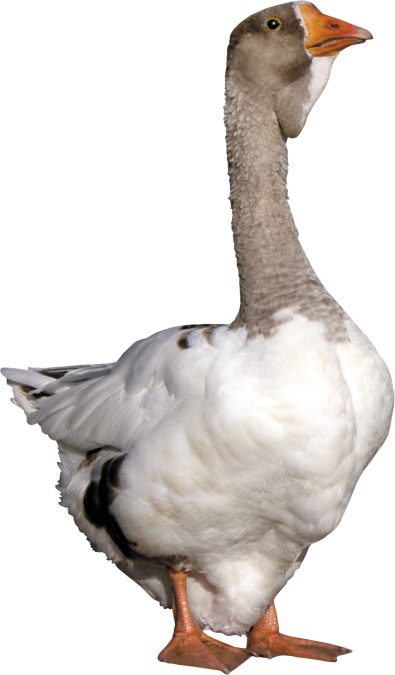 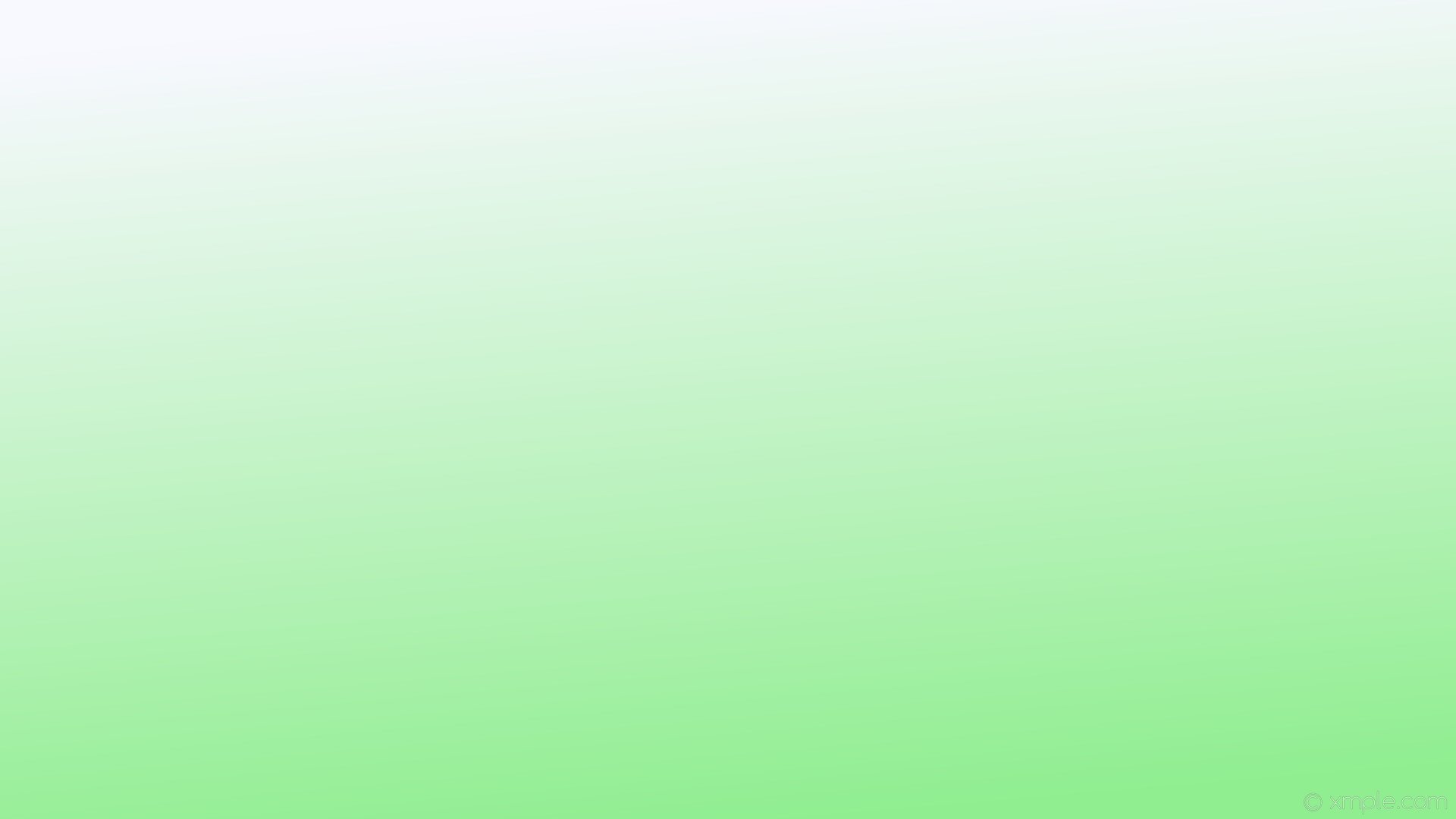 Подарим курице Ксюше подарки
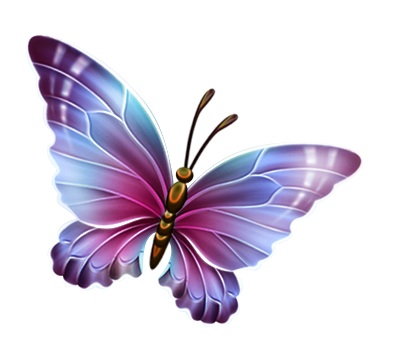 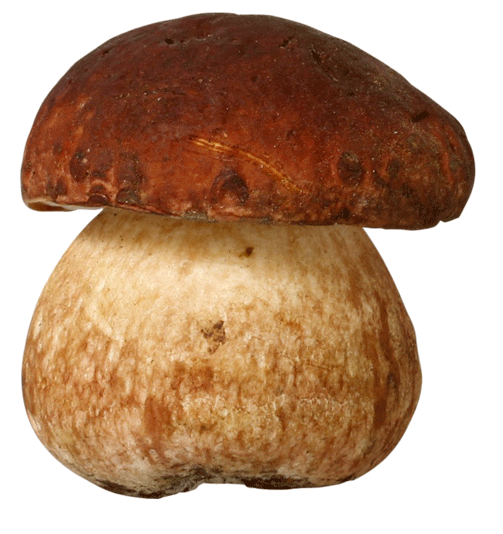 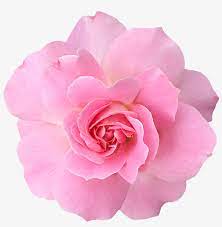 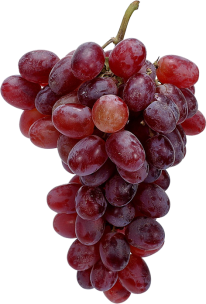 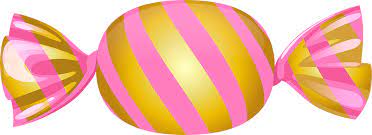 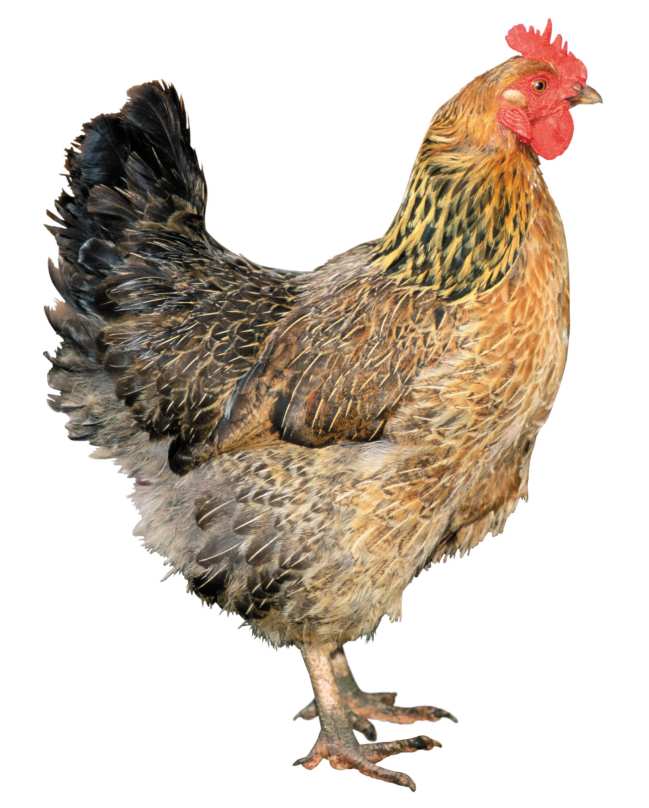 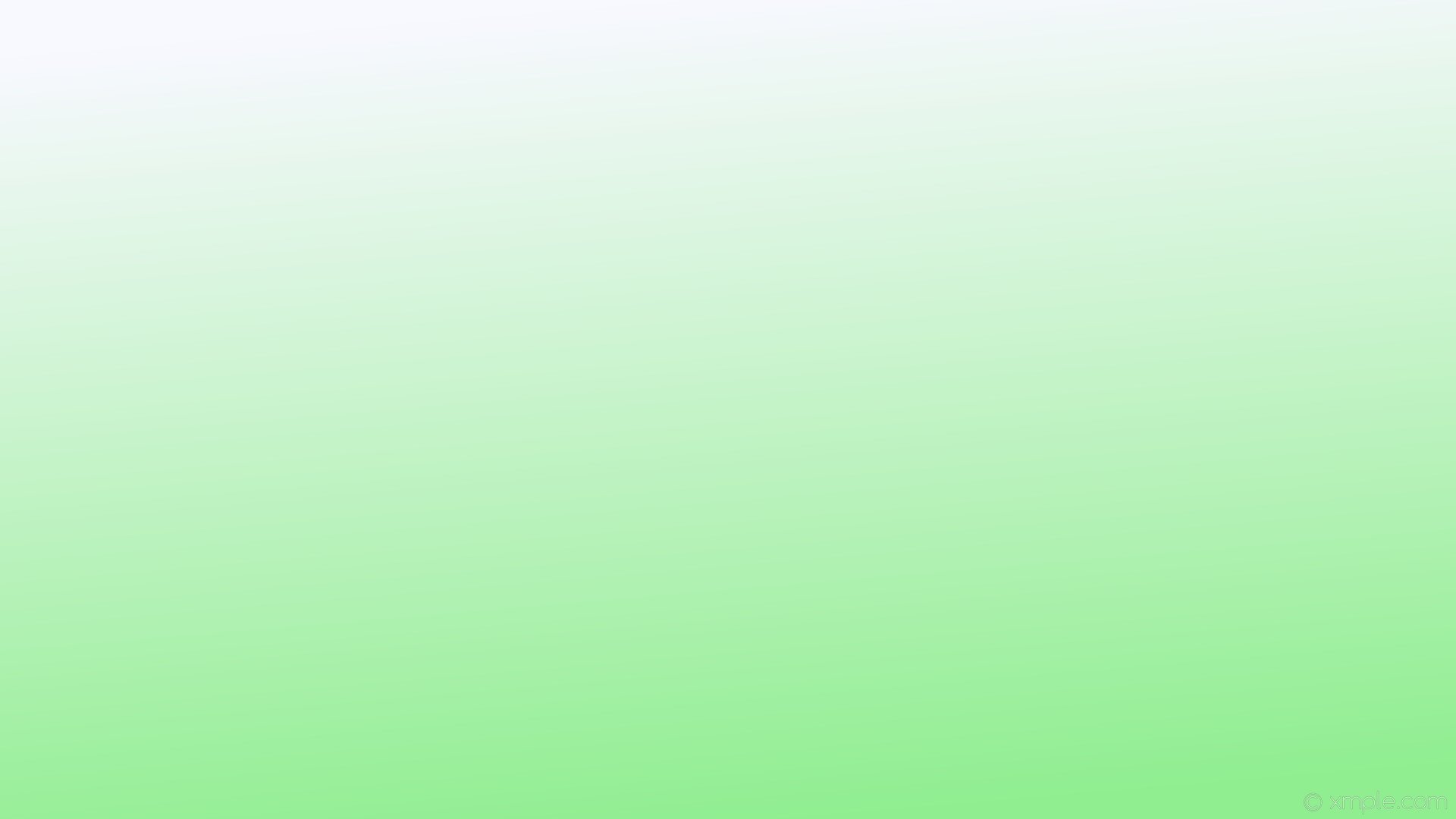 Подбери к слову ГУСЬ схему
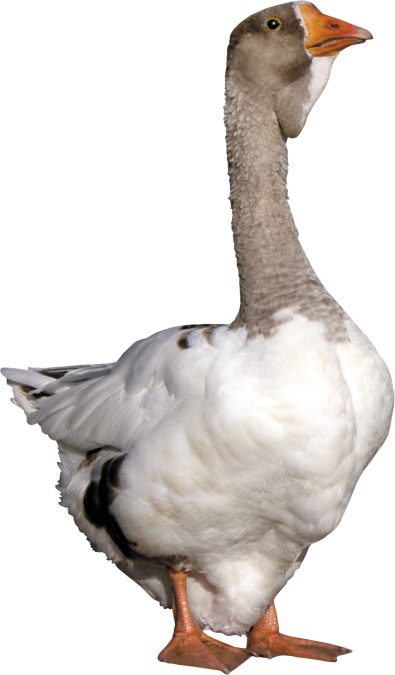 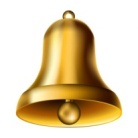 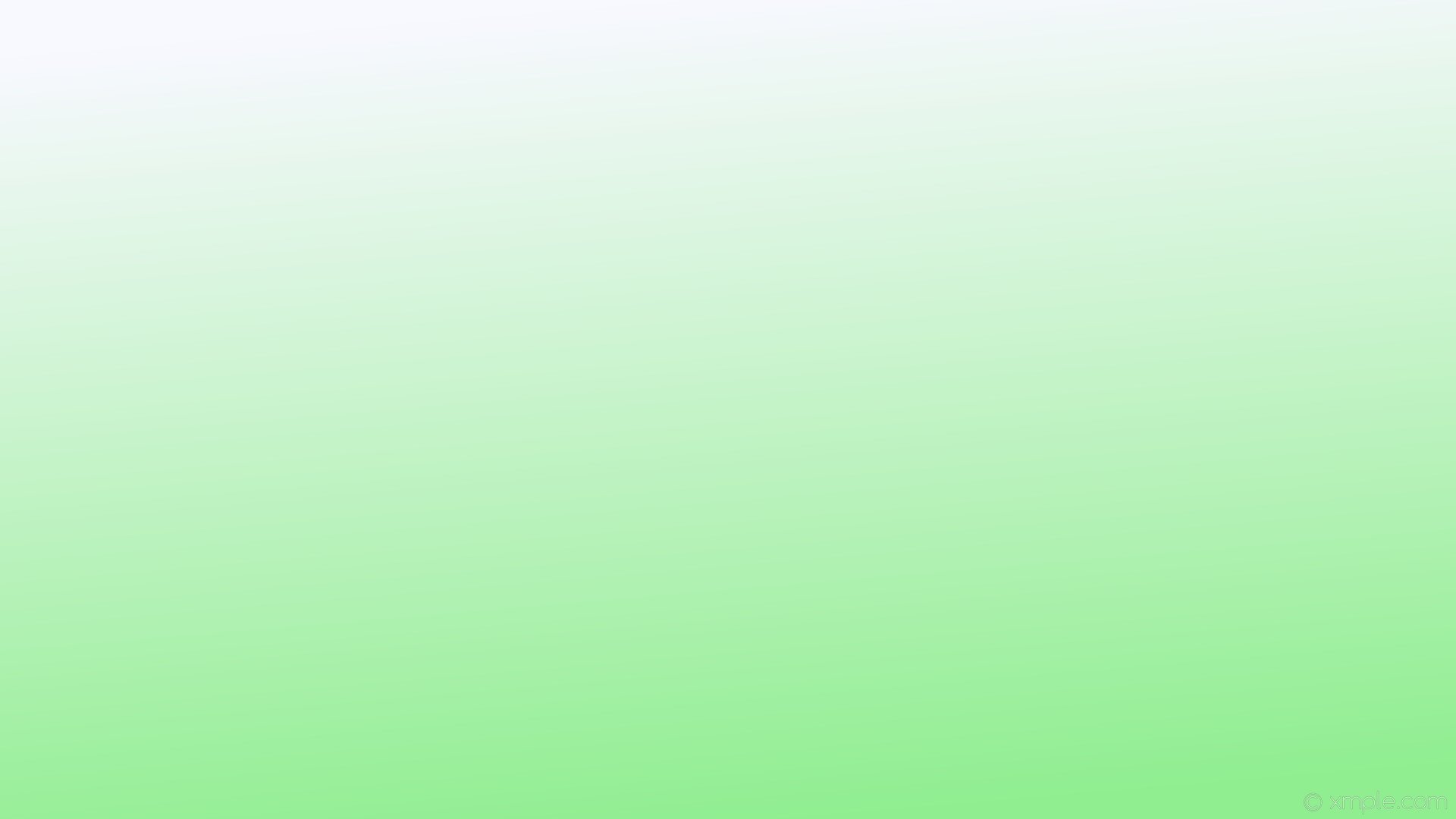 Чем отличаются слова?
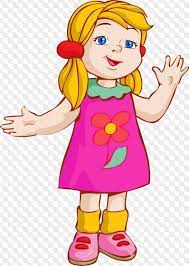 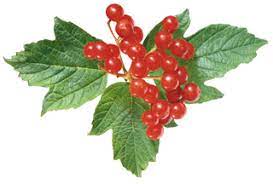 калина
Галина
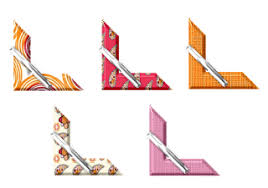 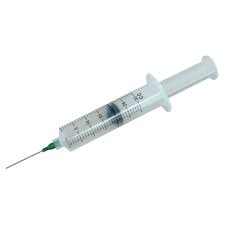 угол
укол
Замени [Г] на [К] и [К] на [Г] в словах. Подбери картинки
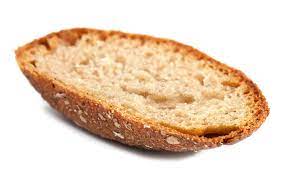 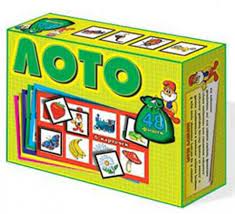 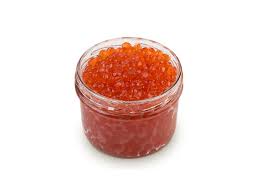 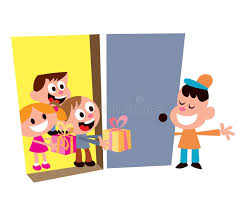 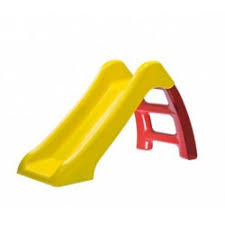 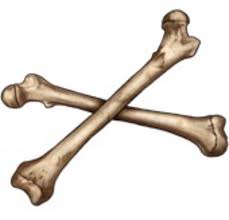 «Четвертый лишний». Докажи свой ответ
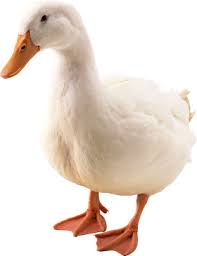 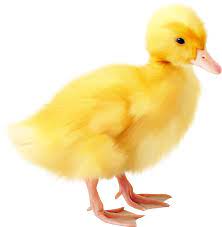 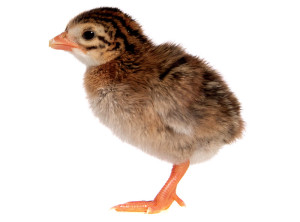 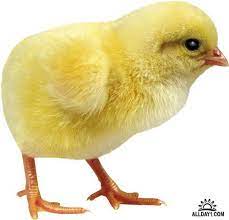 утёнок
цыплёнок
индюшонок
утка
«Четвертый лишний». Докажи свой ответ
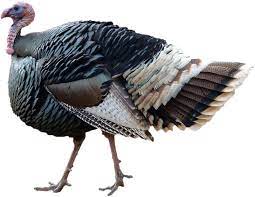 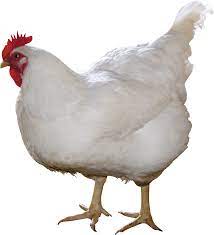 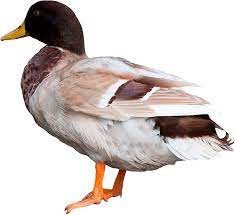 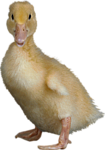 индейка
(индюшка)
утка
гусёнок
курица
Назови птичью семью
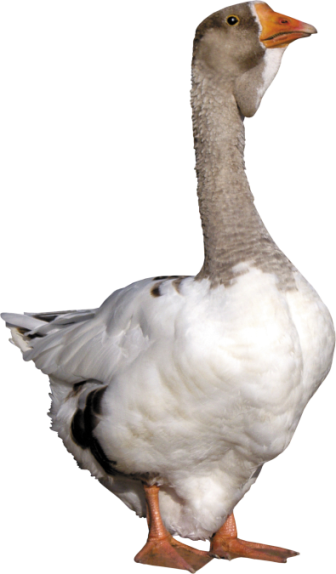 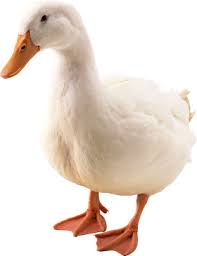 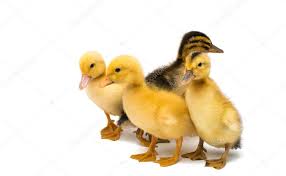 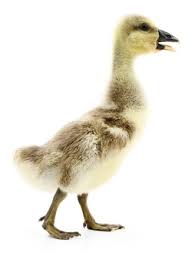 гусь
гусыня
гусёнок
гусята
Гусиная семья
Назови птичью семью
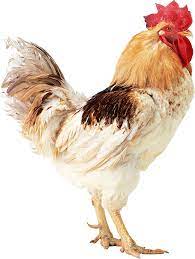 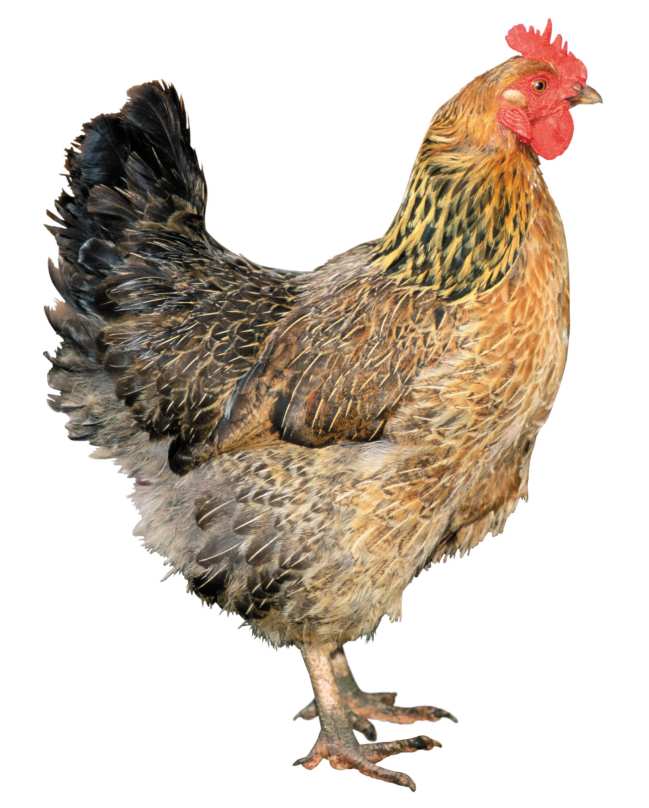 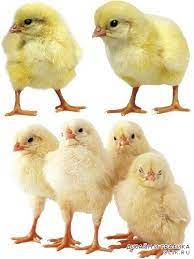 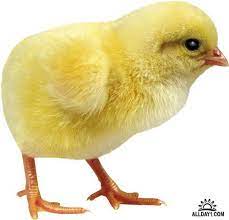 петух
курица
цыплёнок
цыплята
Куриная семья
Назови птичью семью
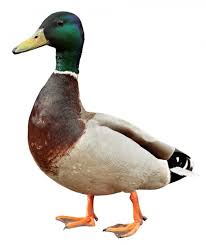 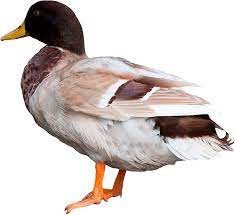 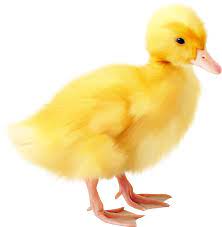 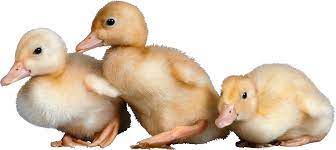 селезень
утка
утёнок
утята
Утиная семья
Назови птичью семью
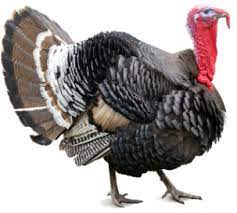 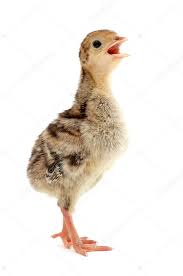 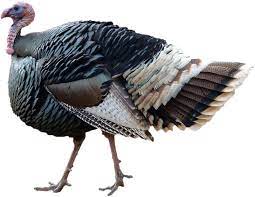 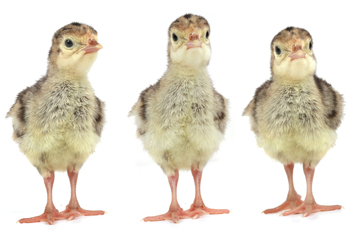 индюшонок
индейка
(индюшка)
индюк
индюшата
Индюшиная семья
МОЛОДЕЦ!
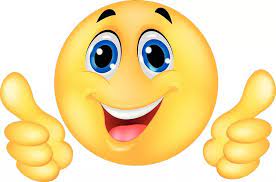 Видео «Птичий двор»
Список источников
Гусь -https://png-images.ru/gusi/
Курица – https://png.rinvik.ru/belaya-kuritsa/  
Огурец - https://png-images.ru/ogurec/
Яблоко - https://png-images.ru/yabloko/apple_png22/ 
Груша - https://png-images.ru/grusha/ 
Гармошка - http://kira-scrap.ru/dir/raznoe/muzyka/garmoni_akkordiony/262-1-0-6837
 Корзинка -  https://ru.depositphotos.com/stock-photos/плетеная-корзина.html 
8.   Гриб - http://dgdesign.ru/kartinki-na-prozrachnom-fone/kartinki-na-prozrachnom-fone-griby/1001-griby-na-prozrachnom-fone-17-foto-png.html 
Цветок - https://key0.cc/ru/26448-Вот-некоторые-виды-цветов-и-орнаментов-для-Цветы-с-прозрачным-фоном-Png
Виноград - http://dgdesign.ru/kartinki-na-prozrachnom-fone/980-kartinki-na-prozrachnom-fone-vinograd-5-png.html 
Бабочка - http://dgdesign.ru/kartinki-na-prozrachnom-fone/1255-kartinki-na-prozrachnom-fone-babochki-8.html
Конфета - https://3mu.ru/?p=5628
  Колокольчик - https://ru.depositphotos.com/vector-images/школьный-колокольчик.html
Список источников
14. Калина - https://www.pinterest.ru/pin/761600986962795531/ 
15. Галина - https://photoshop-kopona.com/ru/page,3,48575-104-png-devochki-klipart-na-prozrachnom-fone.html
Уголки - https://www.pinterest.ru/pin/507147608033483080/
17. Укол - https://avatanplus.com/detail/resource-3514302
18. Корка - https://ru.dreamstime.com/стоковые-фотографии-rf-корка-хлеба-image7043988 
19.  Горка - https://www.danya-baby.ru/gorki-detskie-plastikovye/detskaya-gorka-plastikovaya-art-pl-s115.html
20. Икра - https://moretrade.ru/catalog/ikra/255/ 
21. Игра «Лото» - https://skidka-nnovgorod.ru/tovar/5023580_nastolnaya-igra-loto-stellar-s-kartinkami-na-belom-fone-10106-901.html 
22. Кости - https://www.meme-arsenal.com/create/template/2564551
23. Гости - https://ru.dreamstime.com/стоковые-фото-желанные-гости-партии-малышей-image27929403
24. Утенок - https://ramki-photoshop.ru/pticy-png.html 
25. Цыпленок - https://allday1.com/index.php?newsid=534789 
26. Индюшонок - https://ru.depositphotos.com/stock-photos/индюшонок.html 
27. Индейка - https://imgpng.ru/download/58557, https://clipart-best.com/ru/animals/turkey/15
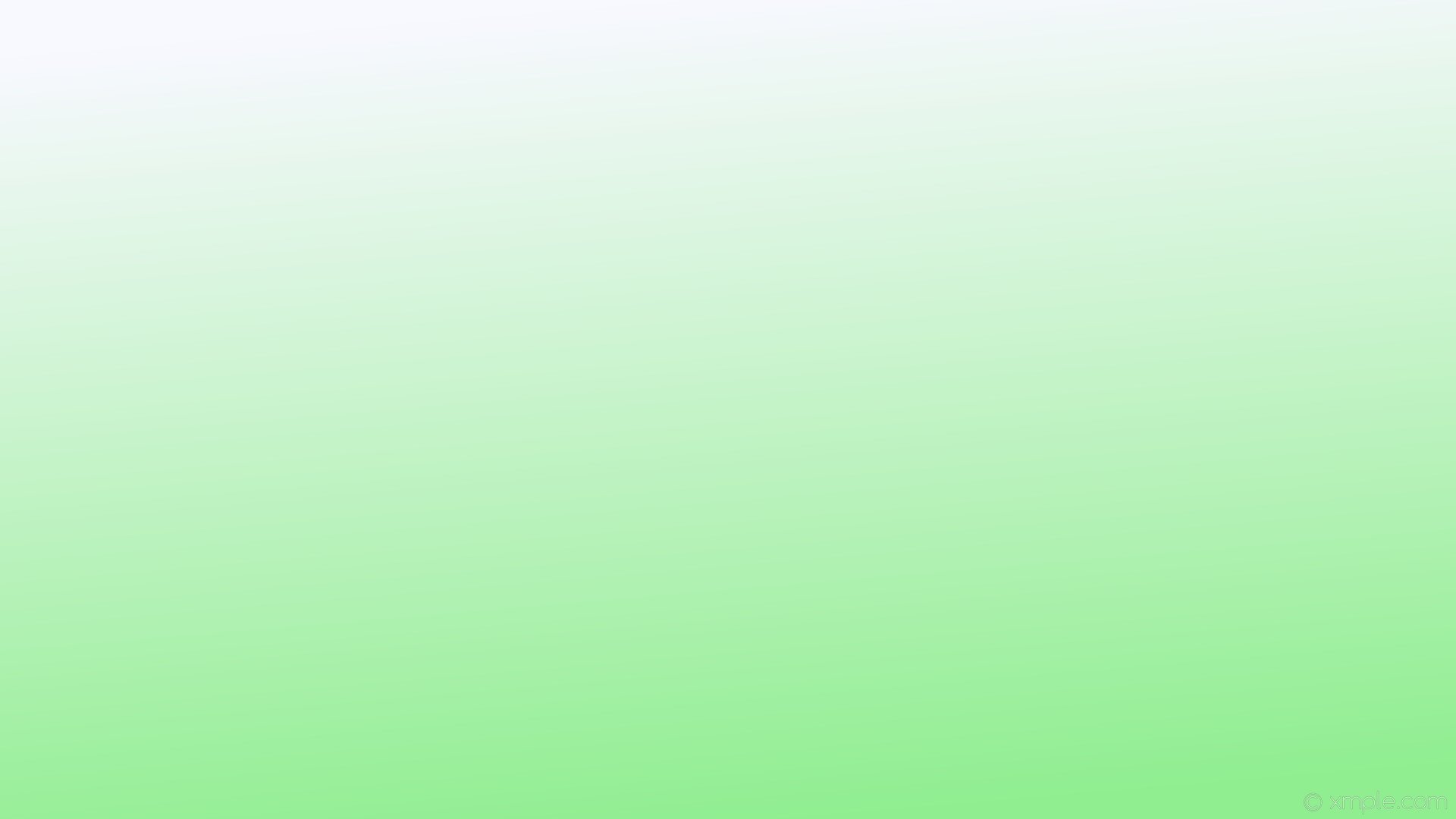 Список источников
28. Гусенок - http://f97882t0.beget.tech/tag/gusenok-na-prozrachnom-fone/
https://www.google.ru/search?q=картинки+на+прозрачном+фоне+гусенок&tbm=isch&ved=2ahUKEwir-OSiqKT1AhWGxyoKHVHuBs0Q2-cCegQIABAA&oq=картинки+на+прозрачном+фоне+гусенок&gs_lcp=CgNpbWcQAzoHCCMQ7wMQJ1C-FliZJ2ChNGgAcAB4AIABzgGIAYYIkgEFMC43LjGYAQCgAQGqAQtnd3Mtd2l6LWltZ8ABAQ&sclient=img&ei=RaXaYevBJIaPqwHR3JvoDA&bih=496&biw=1181&hl=ru#imgrc=J_Fhhg_VGopSKM
29. Гусыня - file:///C:/Users/Владелец/Desktop/К-Г/гусыня!.htm 
30. Гусята - https://ru.depositphotos.com/stock-photos/маленький-гусят.html 
31. Петух - https://imgpng.ru/download/19921
Цыплята - https://0lik.ru/cliparts/clipartrastr/295243-cyplyata-na-prozrachnom-fone.html
33. Утка - http://kira-scrap.ru/dir/jivotnie/domashnie_pticy/388
34. Утята - http://kira-scrap.ru/dir/jivotnie/domashnie_pticy/utjata/388-1-0-4067 
34. Индюшата - https://nsau.edu.ru/news/14181.html 
35. Смайлик - https://www.pinterest.ru/pin/678495500083862241/
Видео – автор неизвестен
37. Утки - https://png-images.ru/utki/